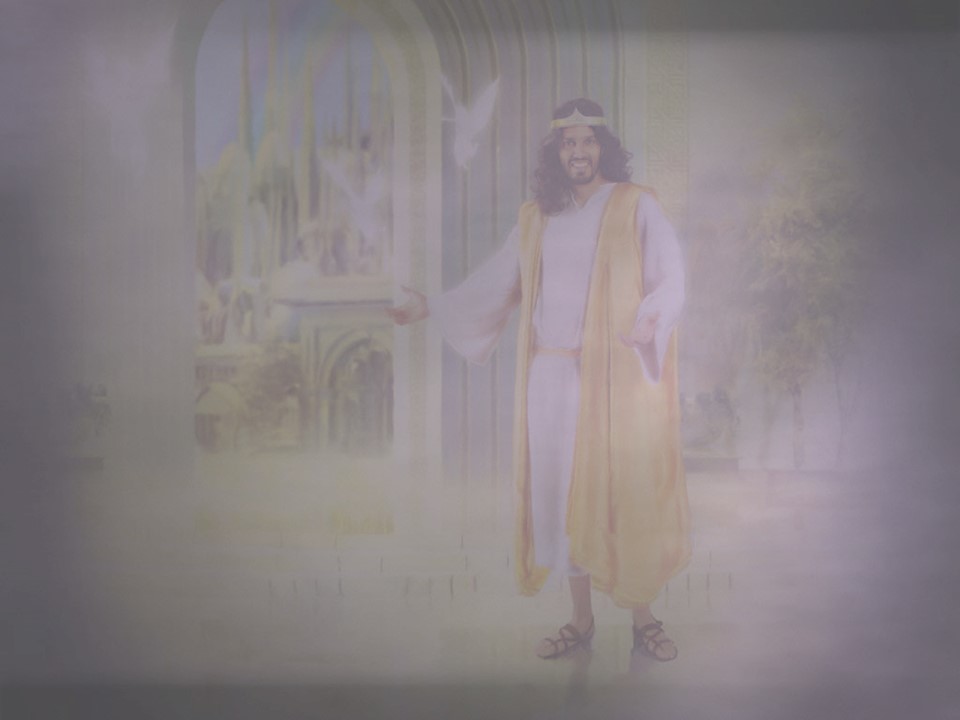 Review: The Laws of the Harvest:
Preparation: We must make room for 
                         what’s truly important. 
Planting: “We reap what we sow.”
Patience:  “We reap after we sow.”
Proportion: “We reap more than we sow.”
   “shall receive an hundred fold”  Mt. 19:29
These principles are universal and apply to both time and eternity!
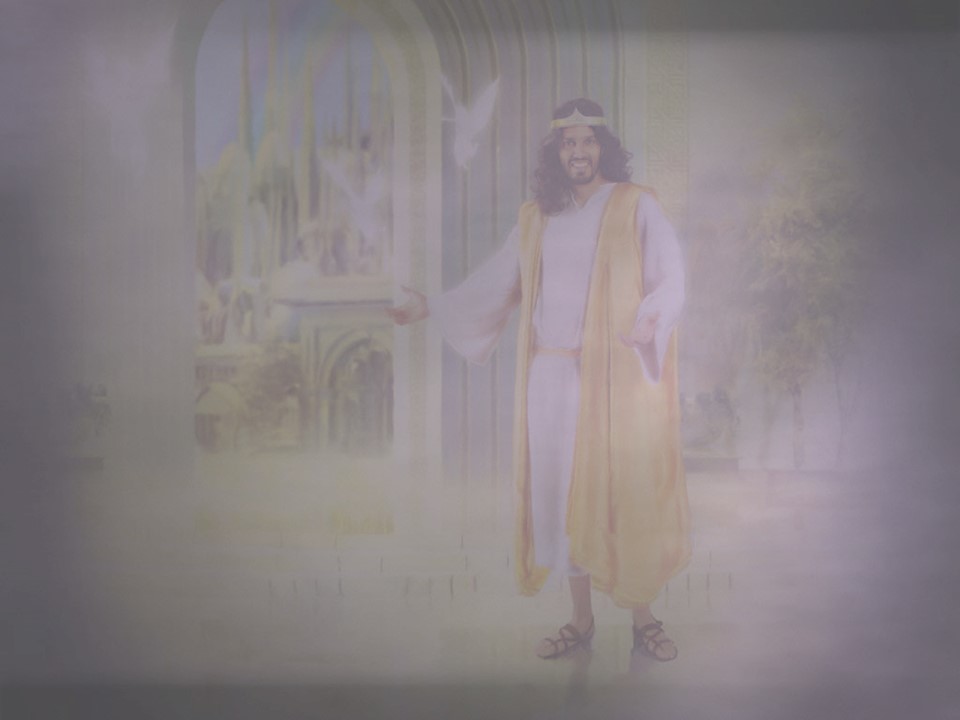 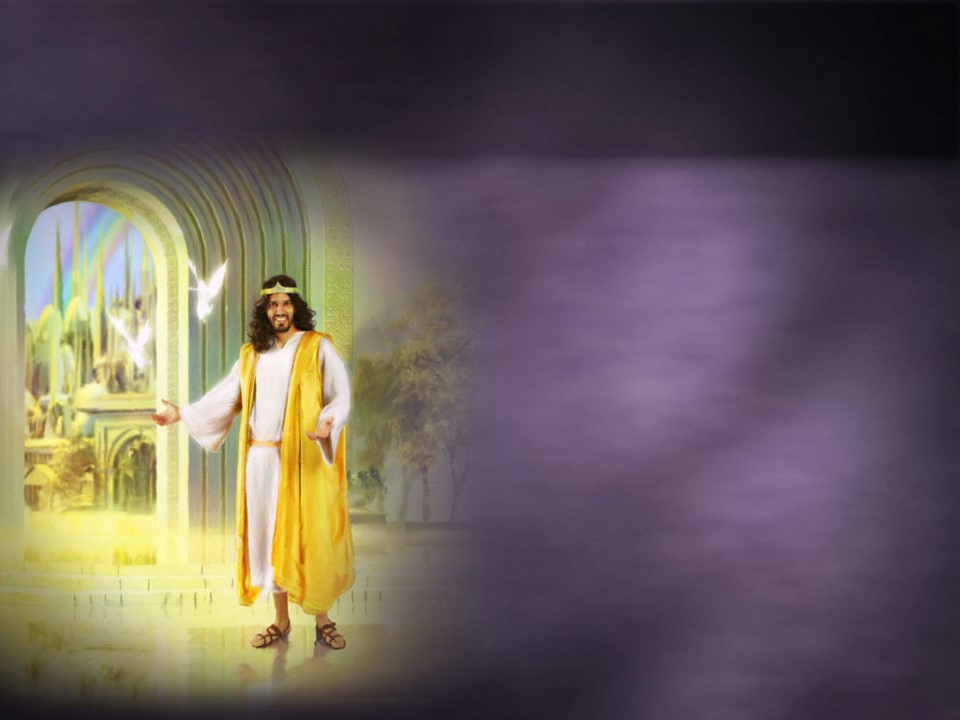 “Behold I come quickly and my reward is with me
μισθός (misthos) 
Pay for Service, wages
to give every man
according as his work shall be.”
Rev. 22:12
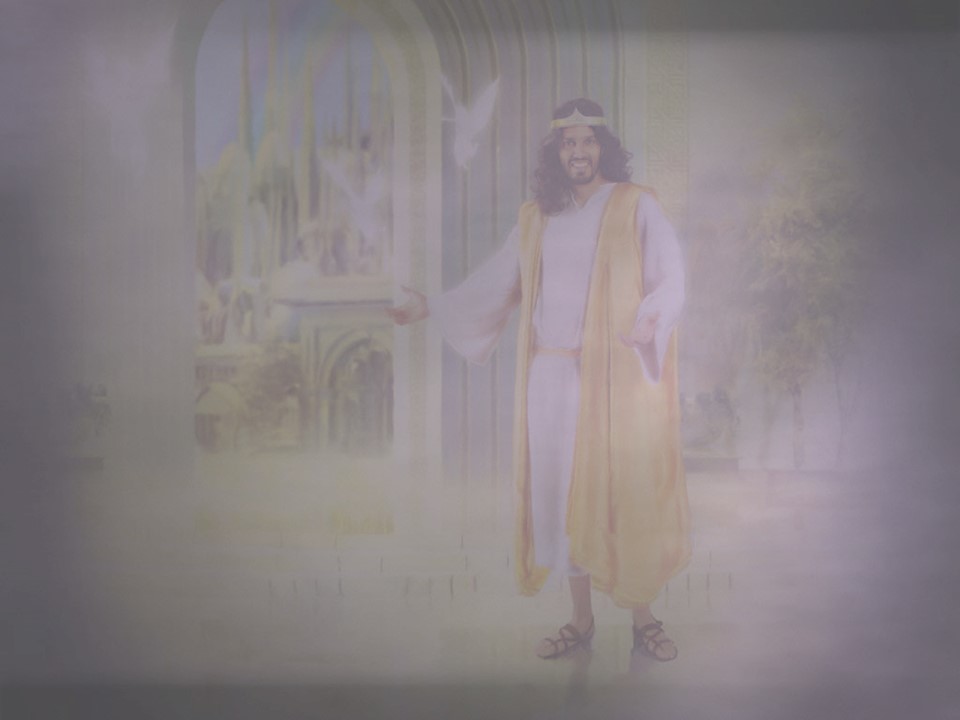 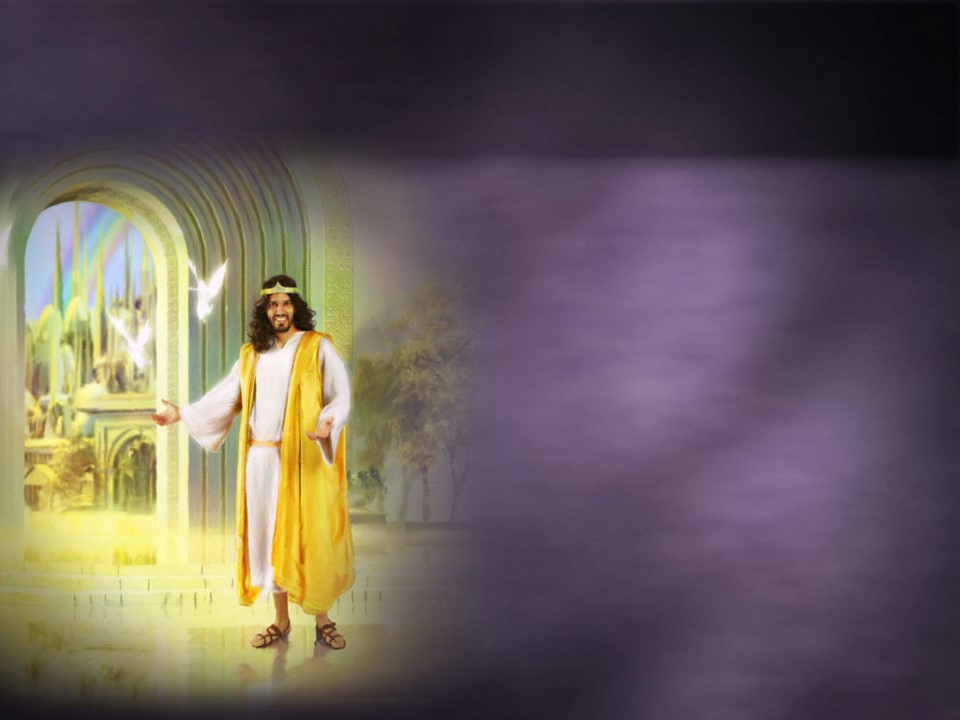 “I am Alpha and Omega,
the beginning and the end,
the first and 
the last.”
Rev. 22:13
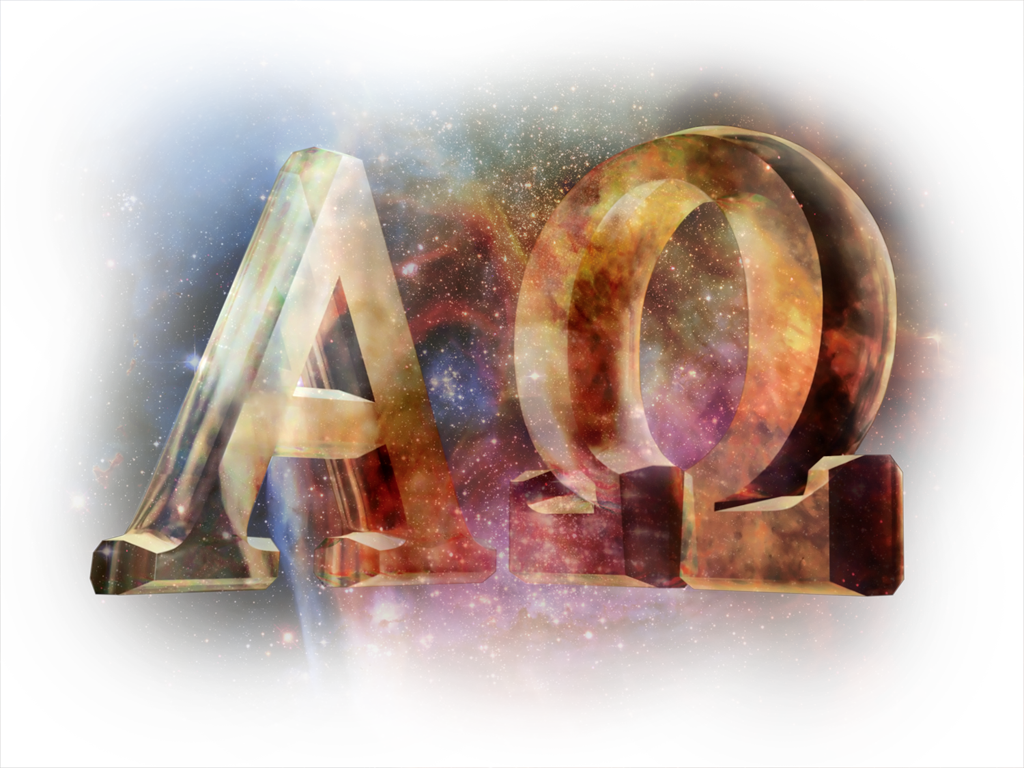 But WE want to be FIRST!
Col 1:17-18 “he is before all things, and by him all things consist….that in all things he might have the preeminence.
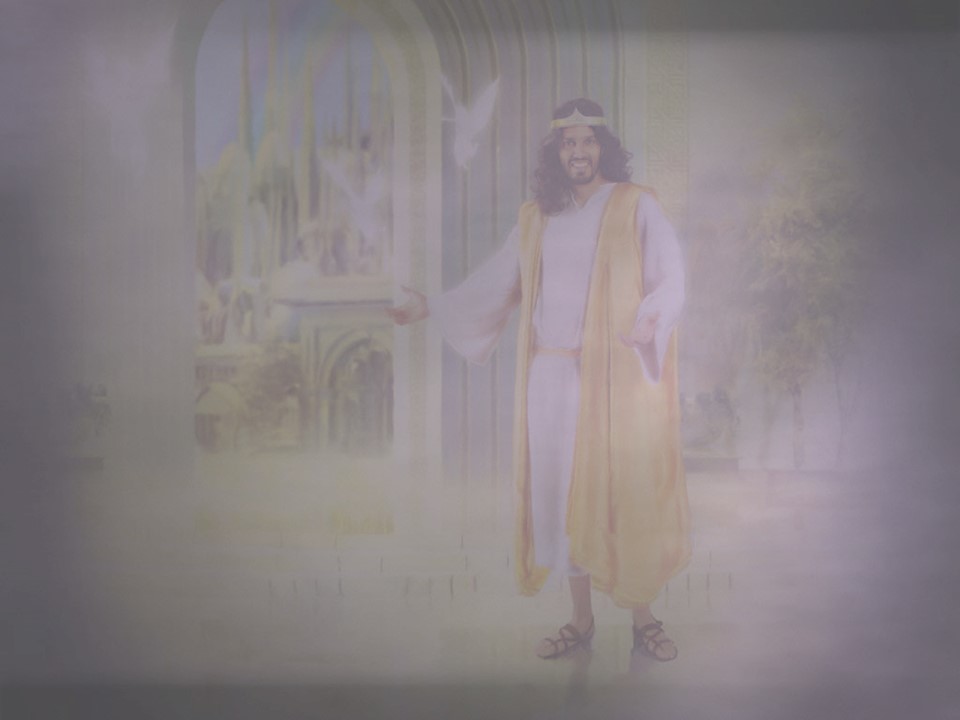 The Tug between what we want and what God wants pulls on each of us.
Gal 5:16-17  “Walk in the Spirit, 
and ye shall not fulfil the lust of the flesh. 
 For the flesh lusteth against the Spirit, 
and the Spirit against the flesh: 
these are contrary the one to the other:
 so that ye can’t do the things that ye would.”
This “Tug” leaves us “Torn” between time and Eternity.
How do we deal with this “Tension”?
Lessons from LaodiceaRevelation 3:14-22
The Laodicean believers chose the “safe” middle ground.
Rev. 3:15
“I know thy works,
 that thou art neither cold nor hot: 
I would thou wert cold or hot.”
God revealed the effects of their choice.
“So then because thou art lukewarm, 
and neither cold nor hot,
 I will spue thee
(eme’ō: vomit)
 out of my mouth.”
Rev. 3:16
This attitude “nauseates” God!
What’s God’s Problem with living “Lukewarm”?
It’s a “Comfortable” Condition. 
  A. Here we’re “self sufficient”.    Rev 3:17 
 “thou sayest, I am rich, and increased with goods and have need of nothing;”  
 Ph. 3:19 “Who mind (focus on) earthly things.”
 Mt. 6:19,20  “lay not up for yourselves 
                      treasures on earth…for 
where your treasure is, your heart shall be.”
Living “Lukewarm”
Is a “Comfortable” Condition. 
 B.  Why would God say he’d rather we 
         be “cold or hot” than lukewarm?
  1) The “Cold” Christian knows his condition.
      They can recognize God’s conviction and if 
           they respond, are cleansed.  (1 Jn. 1:9)  
   2) The “Lukewarm” Christians deceives 
          themselves through rationalizations…. 
     that “blinds” them to their true condition.
            (2 Cor. 4:4; 2 Peter 1:9; 1 Jn 1:6)
Living “Lukewarm”…
2. Is a “Confused” Condition. 
A. Here we confuse the “wood, hay, stubble”
   for “gold, silver, precious things.” (1 Cor. 3:12-15)
Rev 3:17  “Because thou sayest, I am rich, …, and have need of nothing; 
and knowest not that thou art wretched, and miserable, and poor, and blind, and naked:
Living “Lukewarm”…
2. Is a “Confused” Condition. 
 B. The human heart is easily “confused” by 
         self- interests. Jer. 17:9,10
 “The heart is deceitful above all things, and desperately wicked: who can know it? 
  I the LORD search the heart, I try the reins, even to give every man according to his ways,
 and according to the fruit of his doings.”
Living “Lukewarm”…
3. Is a “Compromising” Condition. 
  Lukewarm is synonymous with compromise.
  A.   It’s a transitory condition between 
        hot and cold!
    1) It’s Entropy at work  (Or play!) 
         Entropy explains the natural effect the “environment” has on everything in it! 
The “current” of the culture is always away from God!
Living “Lukewarm”…
3. Is a “Compromising” Condition. 
Remember Lot progressively moved closer to Sodom, until he was contaminated by it. (Gen. 19)
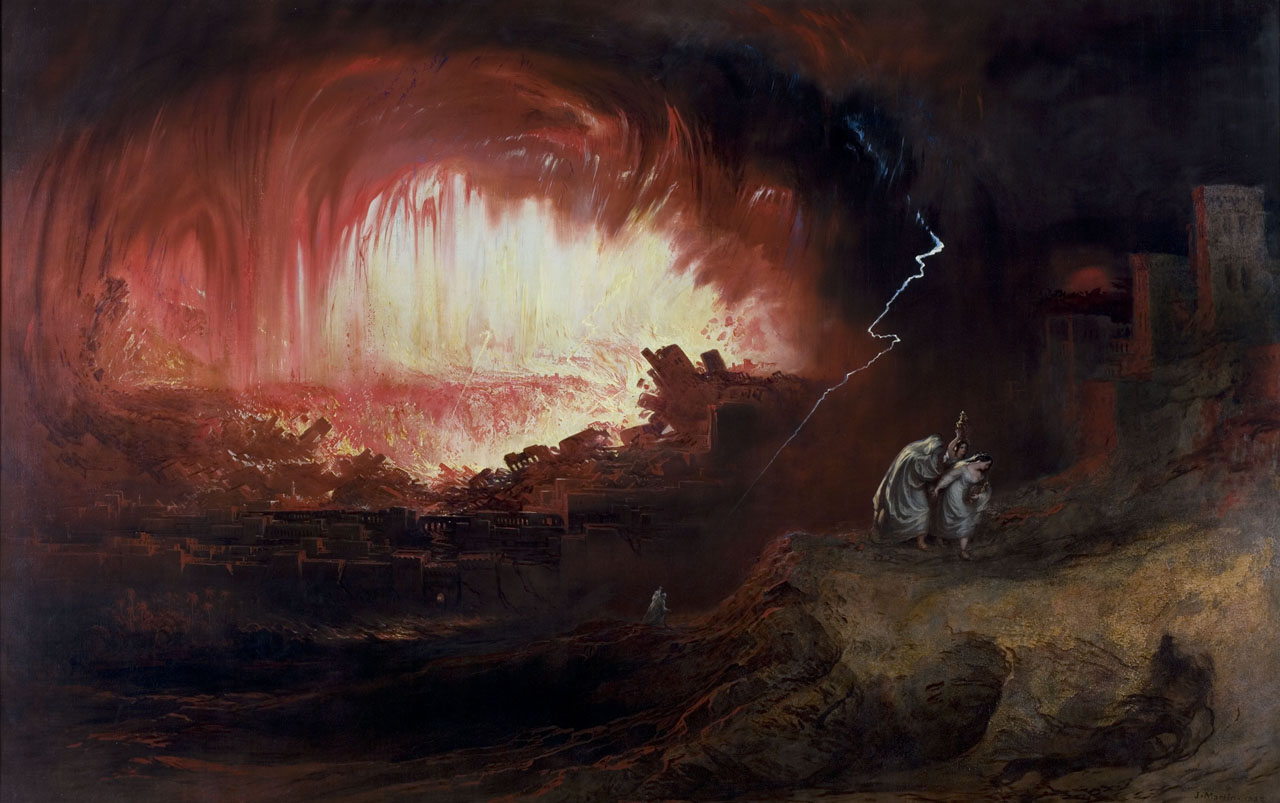 2 Peter 2:8  “vexed (tortured) his righteous soul from day to day”
“Remember Lot’s wife!”  Luke 17:31
3. It’s a “Compromising” Condition. 
2 Cor 6:14-16“what fellowship hath righteousness with unrighteousness? 
what communion hath light with darkness? 
 what concord (harmony) hath Christ with Belial?
 or what part hath he that believeth with an infidel?
what agreement hath the temple of God with idols?
 for ye are the temple of the living God;
as God hath said, I will dwell in them and walk in them and be their God and they shall be my people”
Living “Lukewarm”?
4. Is a “Contaminated” Condition.
 A. The pull of the world, flesh, and    
      Devil not only tugs on our hearts,
     it seeks to “trap and trash” it.  Ro. 12:1,2 
 “be not conformed to this world, but be ye transformed by the renewal of your mind.”
Col 2:8  “Beware lest any man spoil you 
       through philosophy and vain deceit…
       after the rudiments of the world…”
Living “Lukewarm”?
4. Is a “Contaminated” Condition.
 2 Cor 6:17  “Wherefore come out from among them, 
    and be ye separate, saith the Lord, and touch not 
    the unclean thing; and I will receive you, 
1 Cor 15:33  “Be not deceived: evil 
       communications (Companionship)   
       corrupt good manners.” (useful habits) 
Micah 2:10 “Arise ye, and depart; for this is    
    not your rest: because it is polluted, it shall 
    destroy you, even with a sore destruction.”
God’s Solution Rev. 3:18-22
1. Refocus on Eternity!
“I counsel thee to buy of me gold tried in the fire, 
(purged of wood, hay stubble)
that thou mayest be rich; 
They thought they were already rich!
(So did the Sodomites!)
Rev. 3:18
God’s Solution  Rev. 3:18-22“and white raiment, that thou mayest be clothed…
There’s a correlation between our “works” and our eternal “wardrobe!”
“rejoice …for the marriage of the Lamb is come
and his wife hath 
made herself ready.” 
Rev 19:7,8
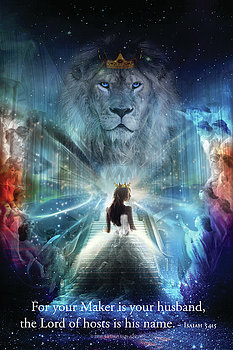 “to her was granted that she should be arrayed in fine linen, clean and white:”
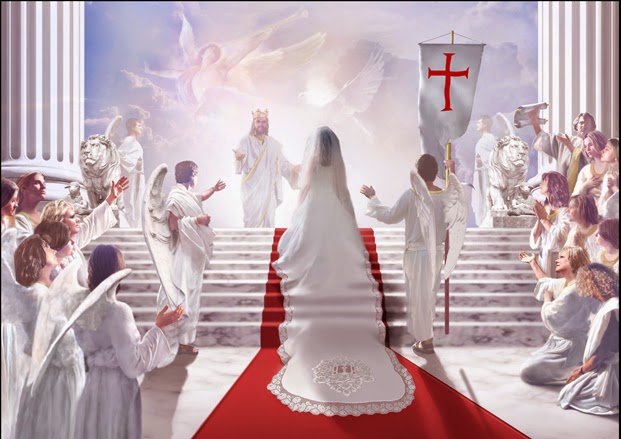 for the fine linen is the righteousness of saints.”
                              Rev 19:7,8
Dikai’ōma:  Equitable Deeds, decisions
What will your “wedding dress” look like?
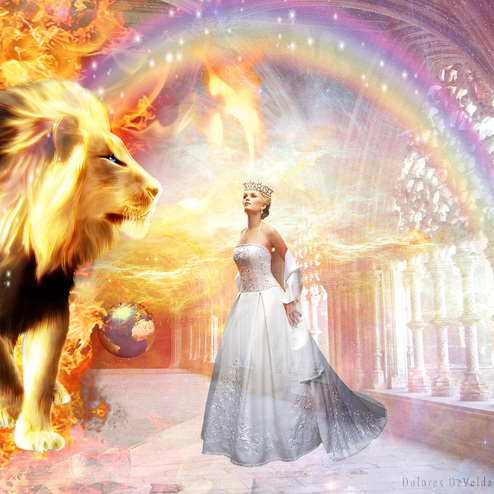 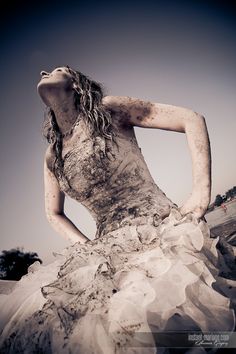 God’s Solution  Rev. 3:18-22“and anoint thine eyes…, that thou mayest see.”
Rev. 3:18
Their compromises kept  them from seeing clearly!
2 Pt 1:9 “But he that lacketh these things
(Faith, virtue, knowledge, temperance, patience, godliness, kindness, charity)
 is blind, and cannot see afar off…”
2 Pt 1:10,11
“Wherefore, brethren, give diligence to make your calling and election sure: 
for if ye do these things, ye shall never fall:
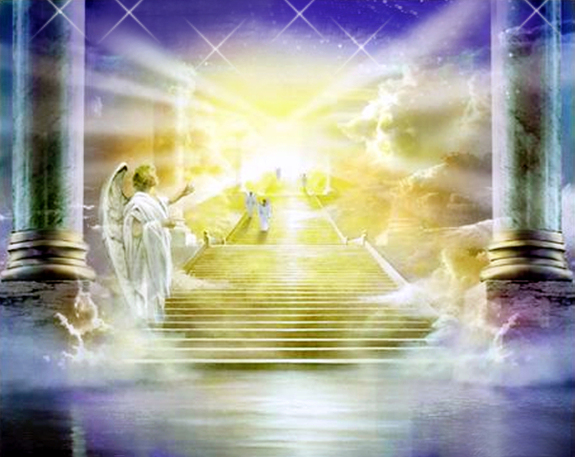 “For so an entrance shall be ministered unto you abundantly into the everlasting kingdom of our Lord and Savior Jesus Christ.”
God’s Solution  Rev. 3:18-22
Rev. 3:19
2) Rethink our values 
      and priorities!
“As many as I love, 
I rebuke and chasten: 
be zealous therefore, 
and repent.” 
Metanoe’ō: reconsider.
The decision to “abort” a Baby is a tragic, but accurate picture of the folly of short sightedness.
It sacrifices something with eternal significance  (a life)
In order to protect or preserve (?) something Temporary!
(job, relationship, reputation, etc)
Ps. 139
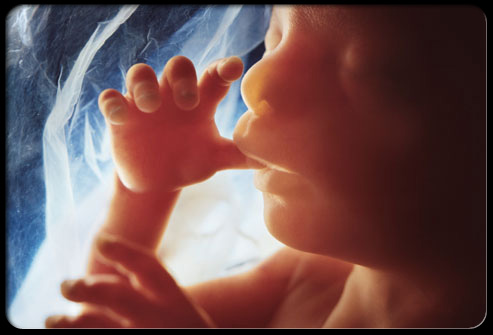 God’s Solution  Rev. 3:18-22
Rev. 3:20
3) “Rekindle” our relationship with Him.
“I stand at the door and knock. 
 If any hear my voice
 and open the door, 
I will come in to him, 
and will sup with him, and he with me.”
So we can be fit to “reign” with Him!
“To him that overcometh will I grant to sit with me
 in my throne, 
even as I also overcame, and am set down with my Father 
in his throne.”
Rev. 3:21
Revelation 3:22
“He that hath an ear, let him hear what the Spirit saith unto the churches.”
What’s His Spirit saying to You?
How will you respond?